Dr. Sajjad Hussain

Assistant Professor
Consultant Neuroradiologist 

Radiology Department
KKUH / KSU
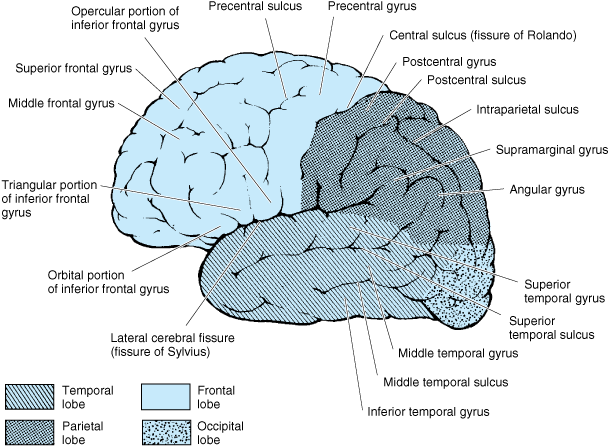 [Speaker Notes: Lateral view of L hem]
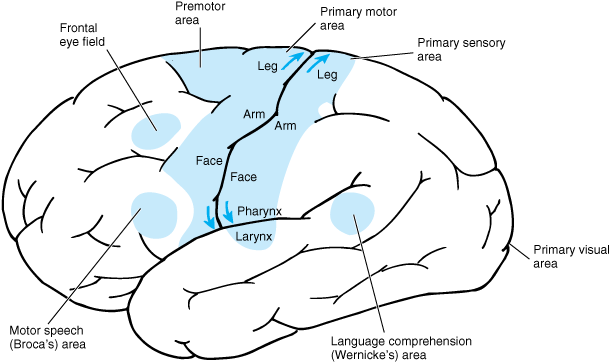 [Speaker Notes: Left lateral view showing the functions of the local areas]
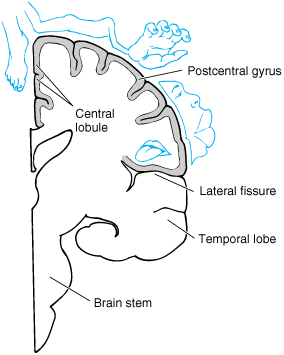 [Speaker Notes: Sensory homunculus drawn overlying a coronal section through the postcentral gyrus. The location of the cortical representation of various body parts is shown.]
CT SCAN..
Contrast enhanced CT -- After IV injection of contrast medium

Abnormality becomes visible or more prominent 

Contrast enhancement is due to breakdown of blood brain barrier allowing contrast to enter the lesion particularly in neoplasm, infection, inflammation and subacute stage of ischemia

Also it is helpful in demonstrating blood vessels
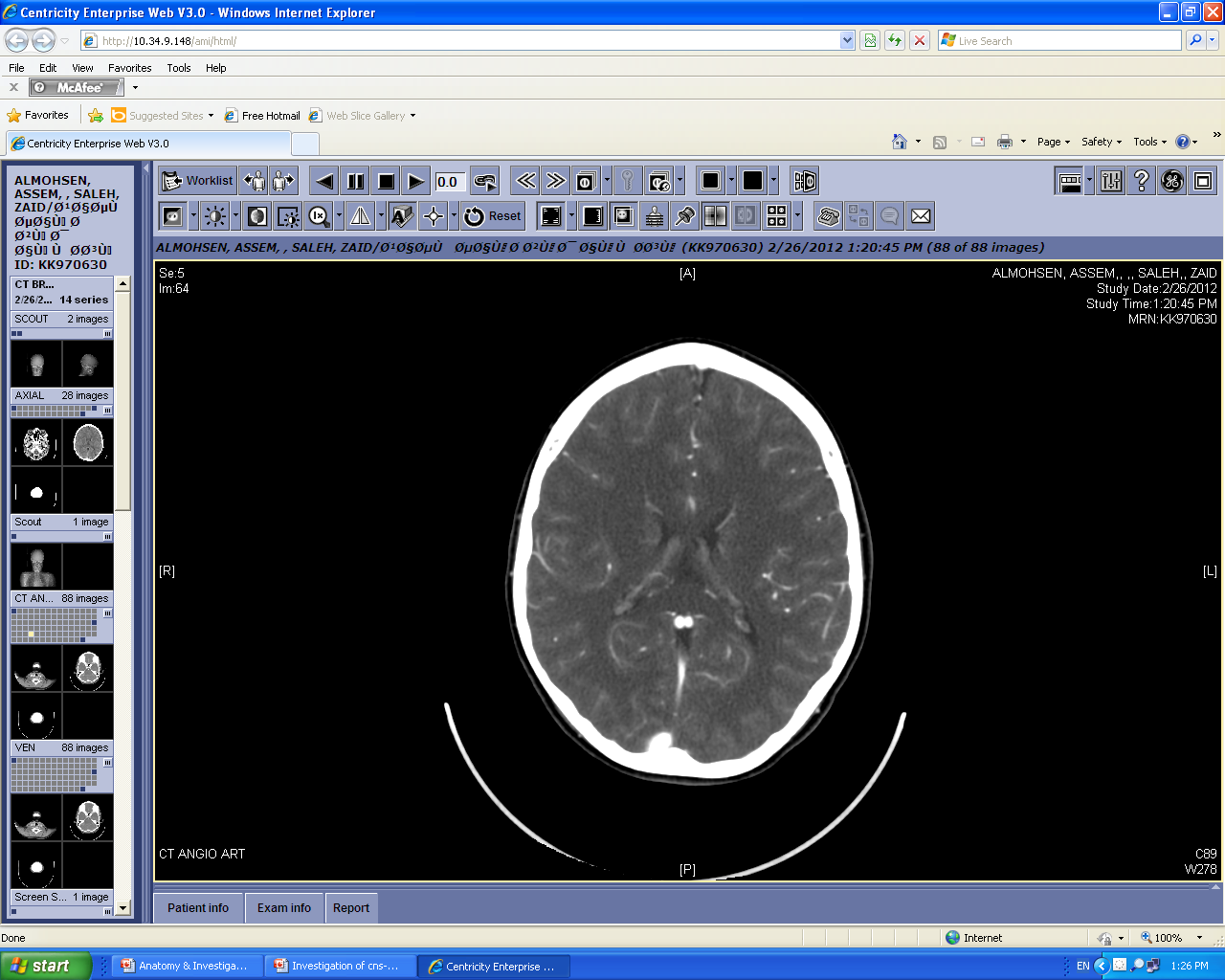 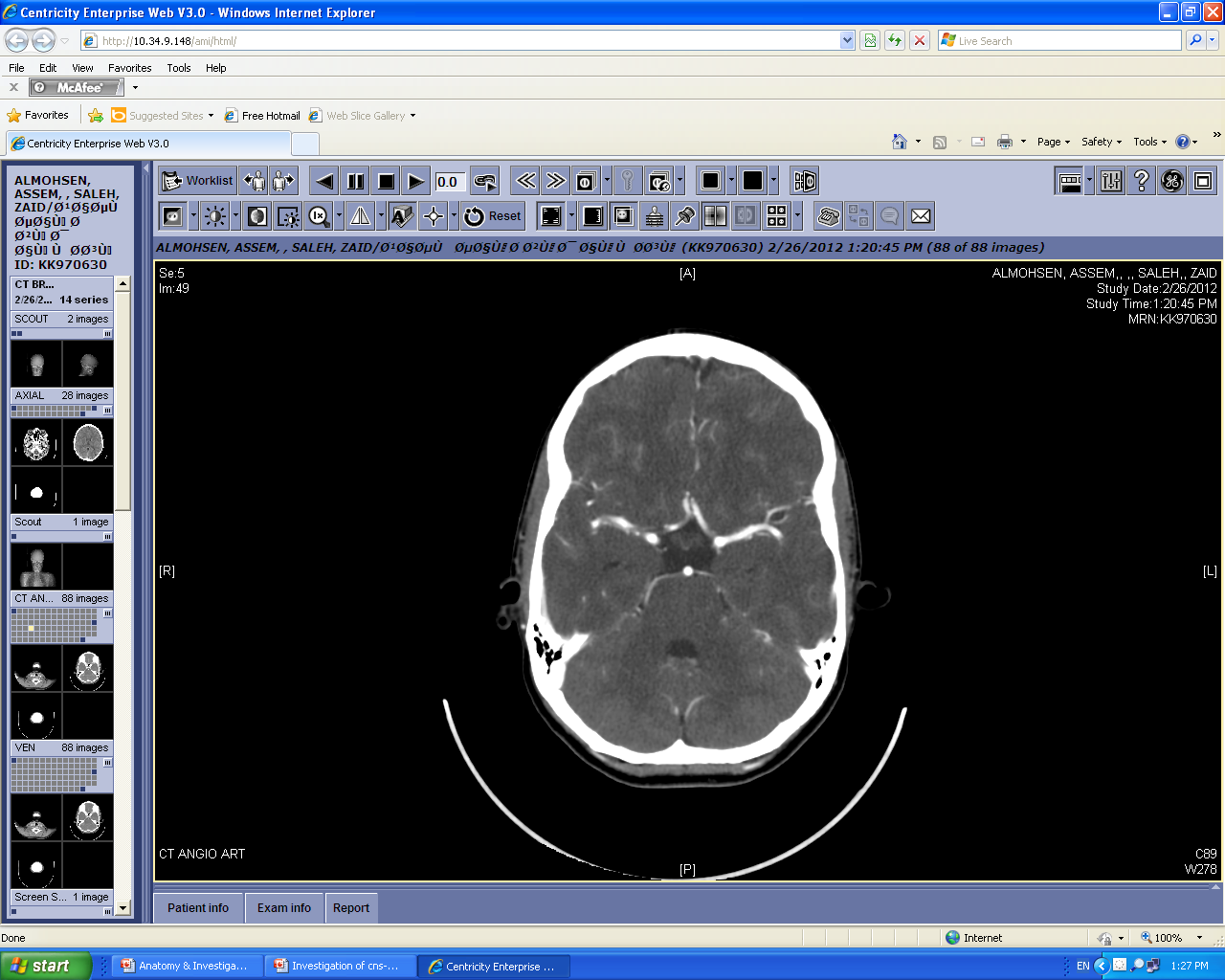 MCA
ACA
Basilar artery
Straight sinus
Superior sagittal sinus
CT SCAN..
Computerized reconstructions can be made from axial sections to provide images in coronal or sagittal planes
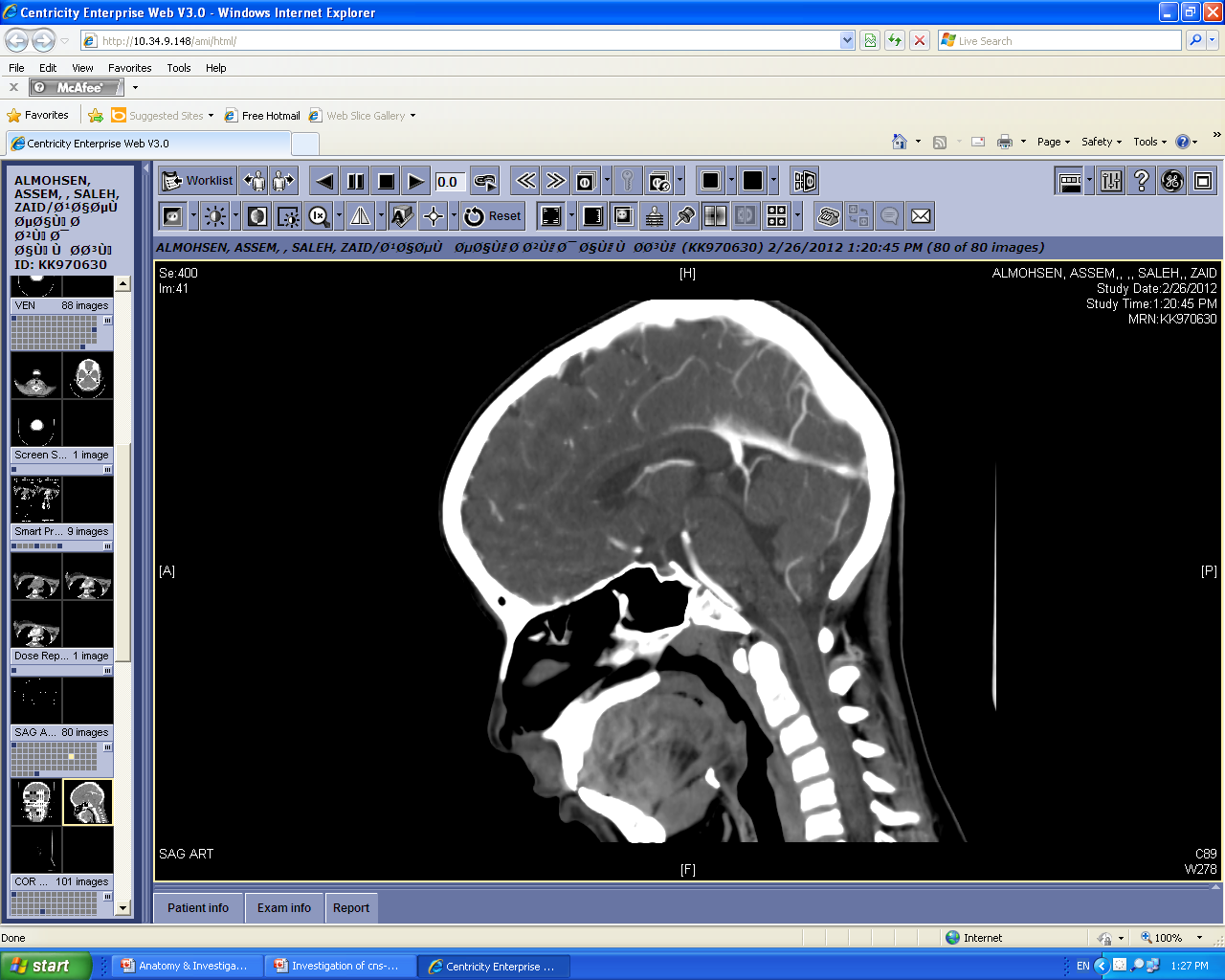 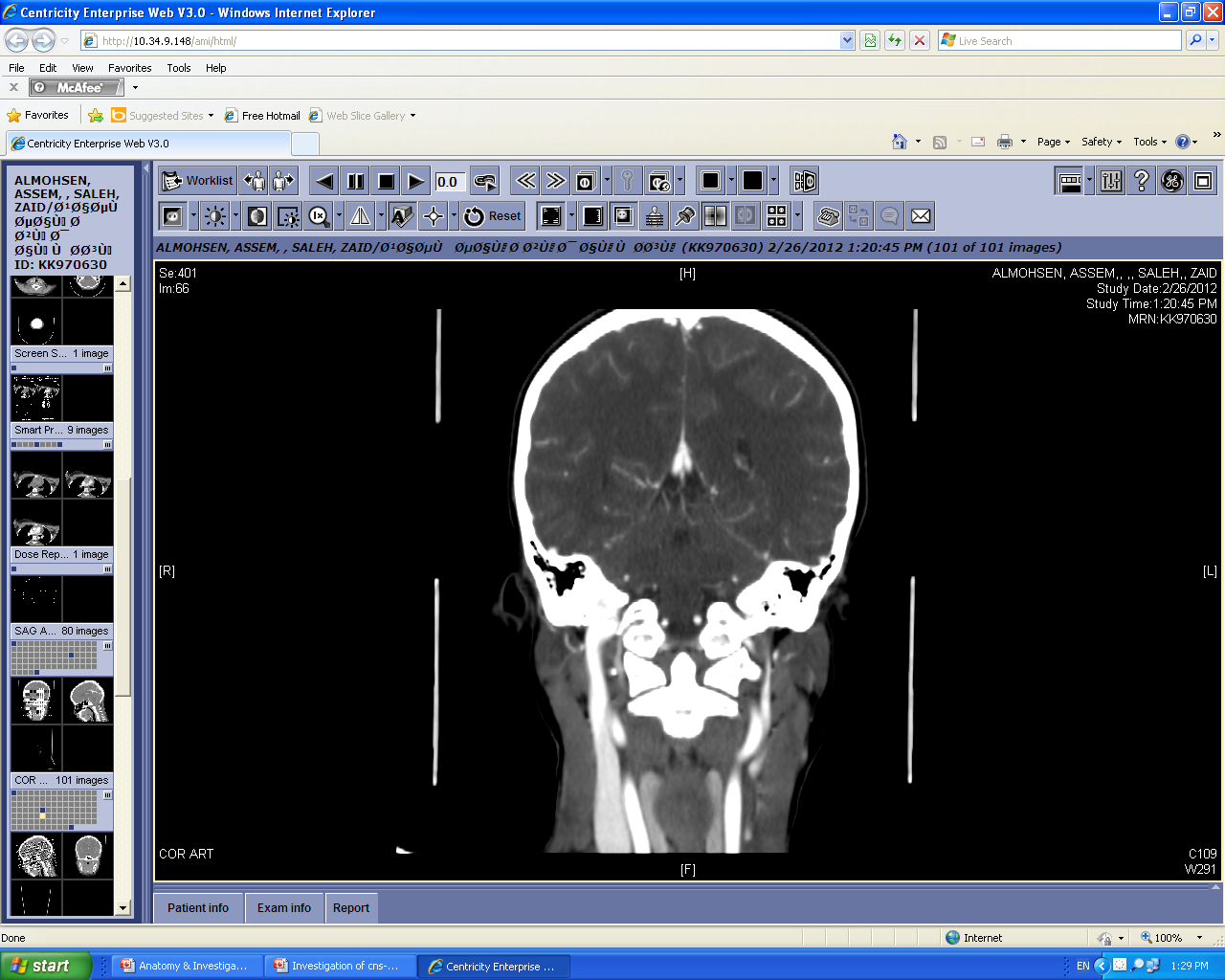 Sagittal reconstruction
Coronal reconstruction
CT SCAN..
CT Angiography
Helpful in diagnosis of vascular abnormalities e.g. stenosis, occlusion, aneurysm or vascular malformation
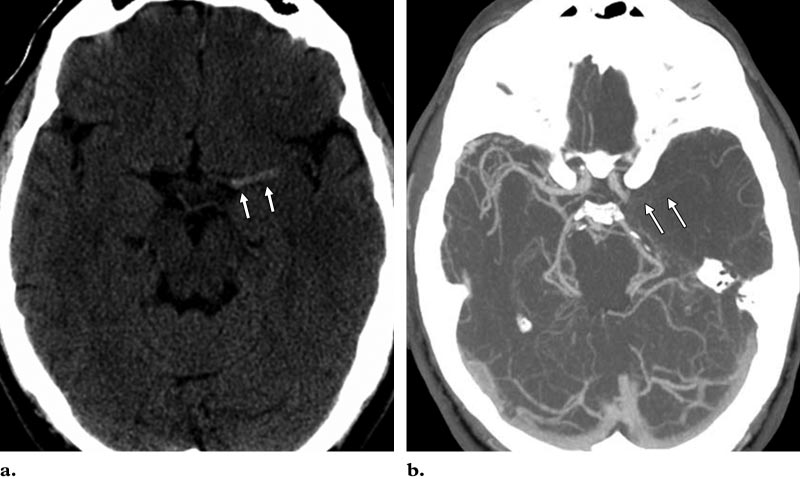 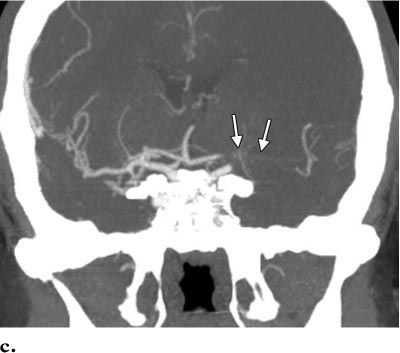 Occlusion of left middle cerebral artery
CT SCAN..
CT PERFUSION
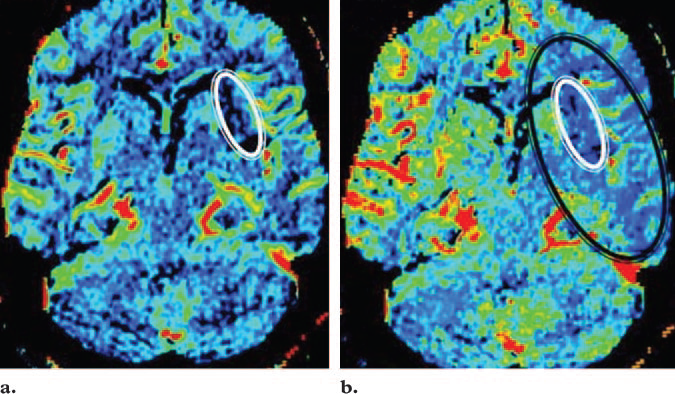 CT SCAN..
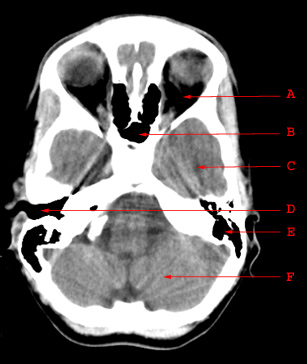 A. Orbit
B. Sphenoid Sinus
C. Temporal Lobe
D.Externa Auditory Canal
E. Mastoid Air Cells
F. Cerebellar Hemisphere
CT SCAN..
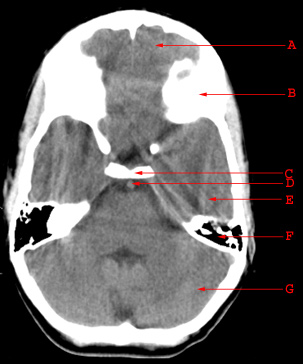 A. Frontal Lobe
B. Frontal Bone (Superior Surface of Orbital Part)
C. Dorsum Sellae
D. Basilar Artery
E. Temporal Lobe
F. Mastoid Air Cells
G. Cerebellar Hemisphere
CT SCAN..
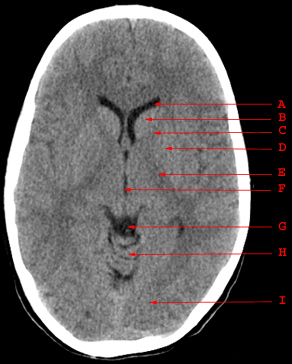 A. Anterior Horn of Lateral Ventricle
B. Head of Caudate Nucleus
C. Anterior Limb of Internal Capsule
D. Putamen and Globus Pallidus
E. Posterior Limb of Internal Capsule
F. Third Ventricle
G. Quadrigeminal Plate Cistern
H. Cerebellar Vermis
I. Occipital Lobe
CT SCAN..
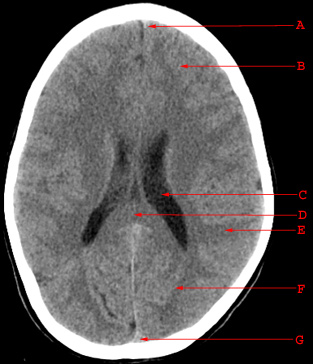 A. Falx Cerebri
B. Frontal Lobe
C. Body of Lateral Ventricle
D. Splenium of Corpus Callosum
E. Parietal Lobe
F. Occipital Lobe
G. Superior Sagittal Sinus
CT SCAN..
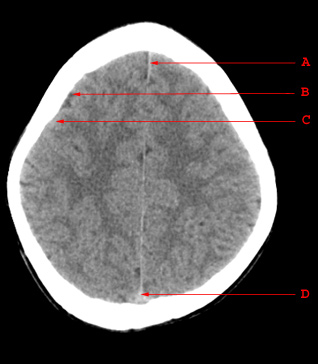 A. Falx Cerebri
B. Sulcus
C. Gyrus
D. Superior Sagittal Sinus
MRI..
No ionizing radiation 
No Patient preparation
fasting for general anesthesia. 
Contrast medium: Gadolinium
Indications: 
                      strokes
                       tumors
                       infection  
                       Vascular disorders 
                       white matter disease
                       some cases of trauma
MRI..
Contraindications 

Cardiac pacemaker
Intraocular ferrous foreign body
Pregnancy (1st trimester)
Claustrophobia                  

Nothing magnetic can be allowed inside the MRI room
MRI..
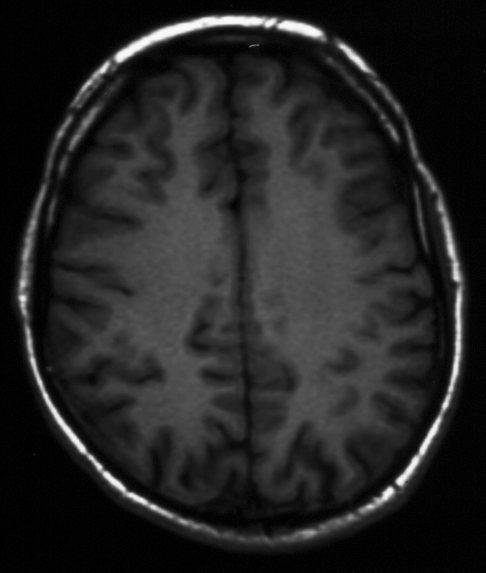 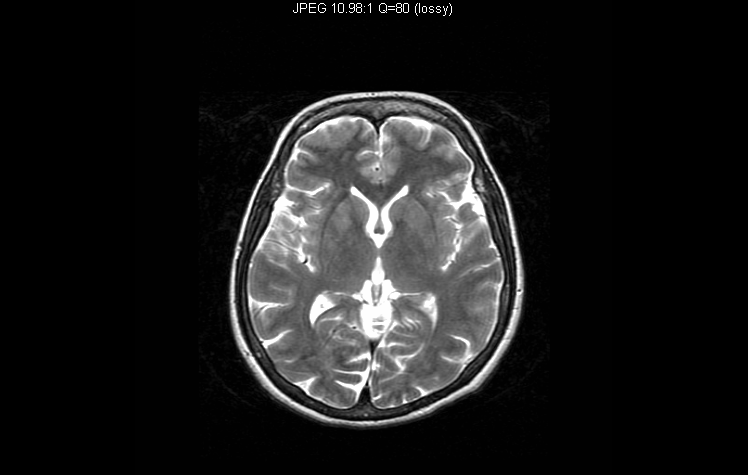 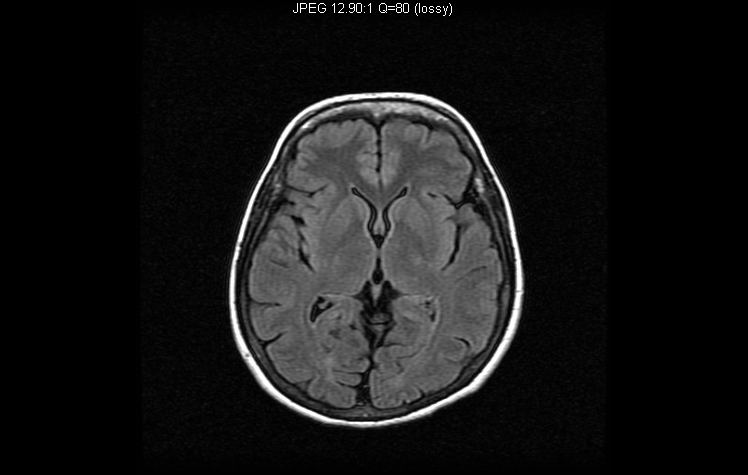 T1 weighted
T2 weighted
FLAIR
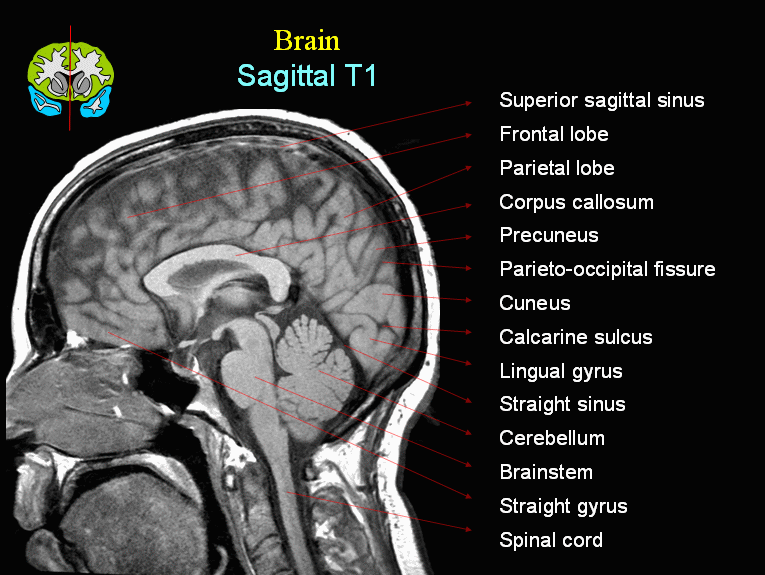 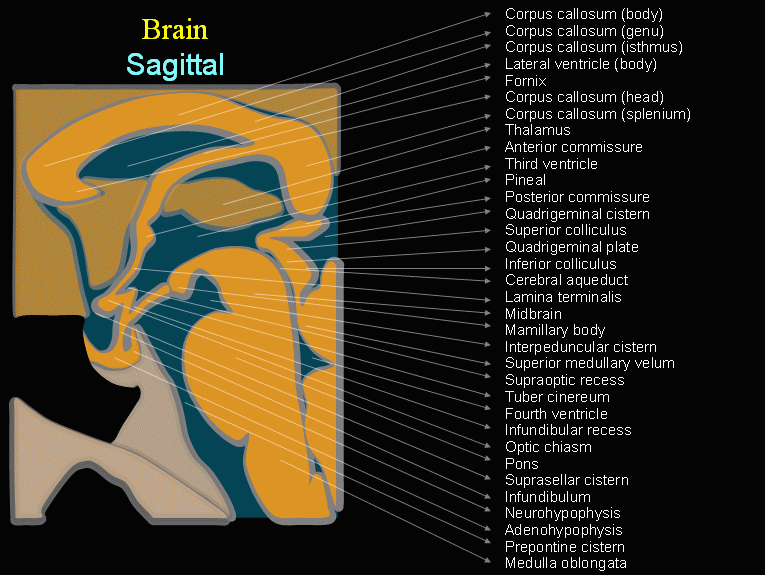 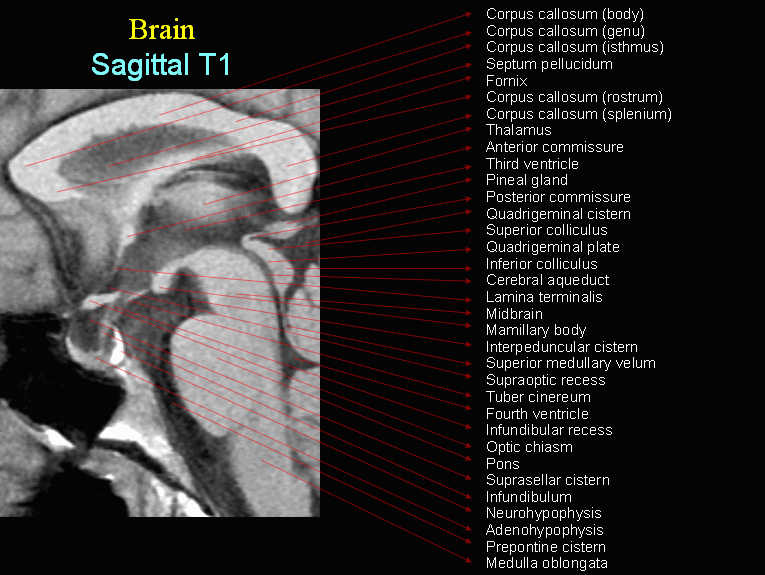 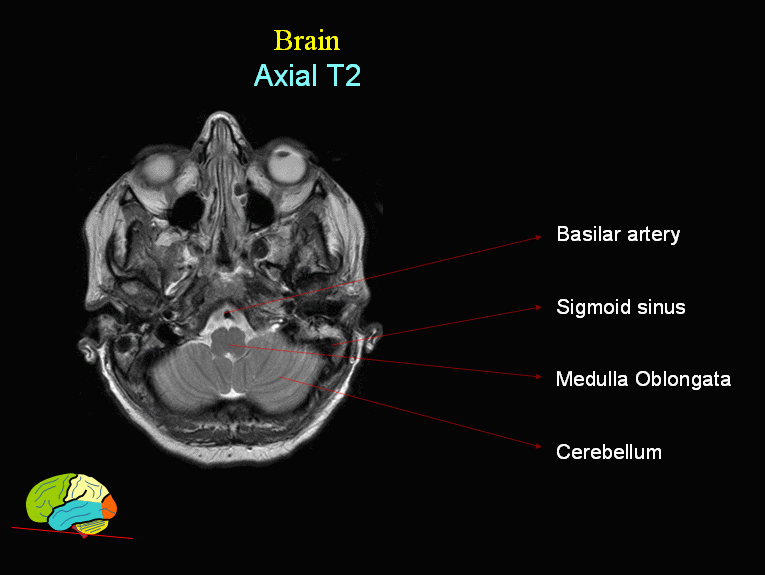 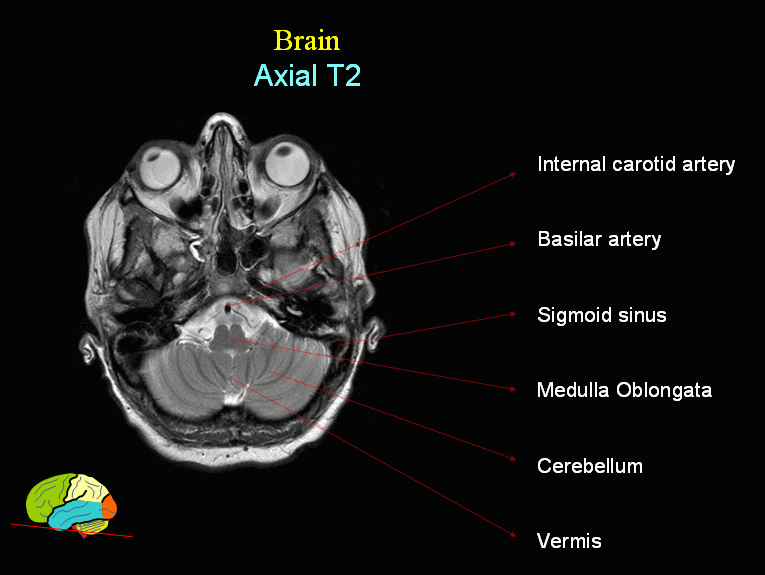 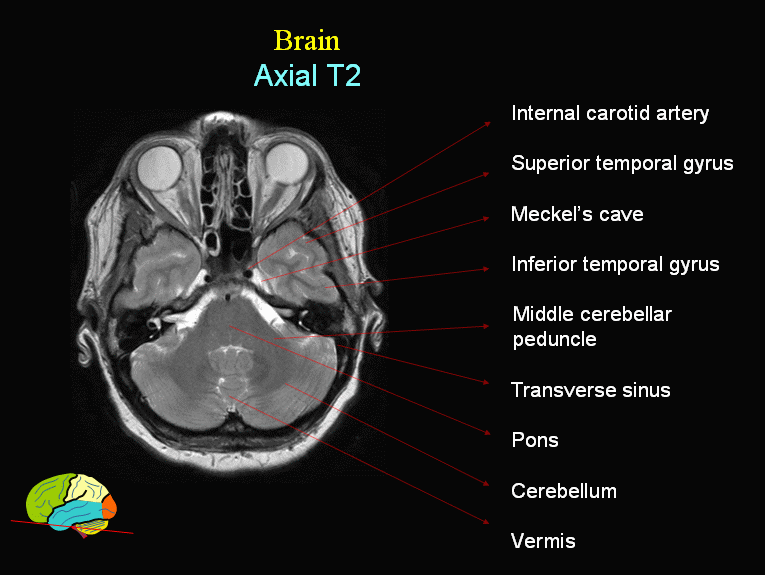 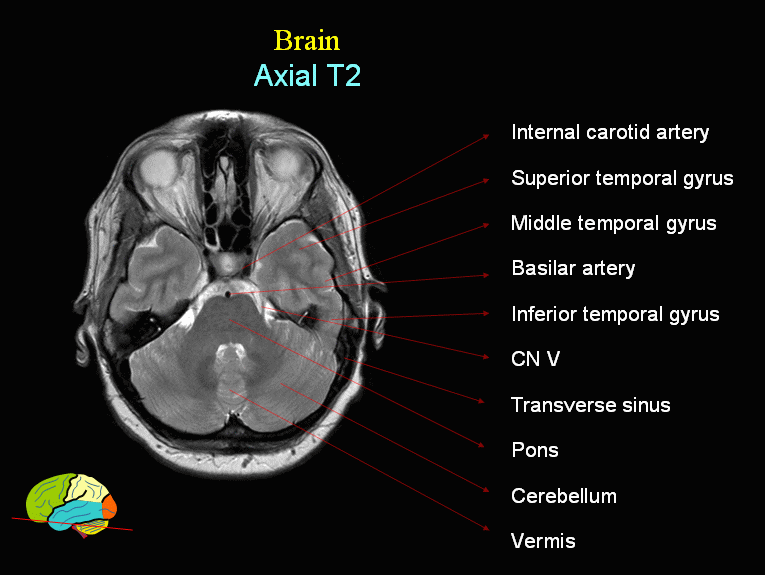 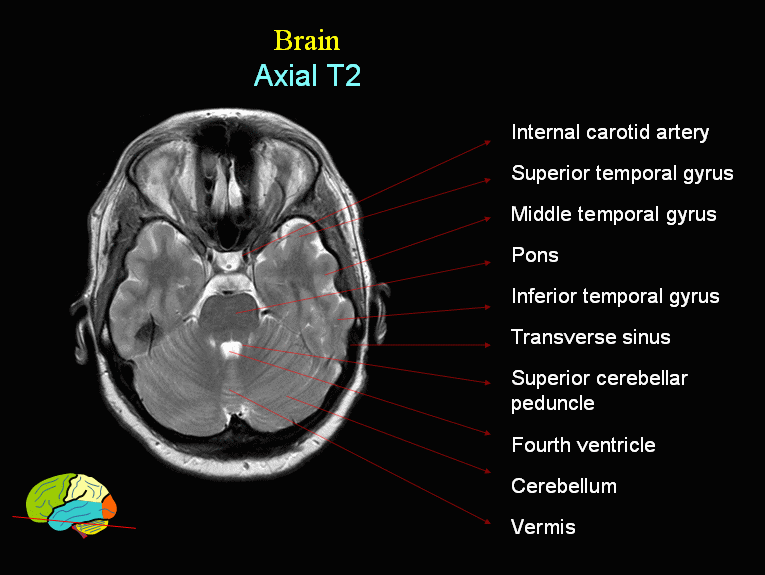 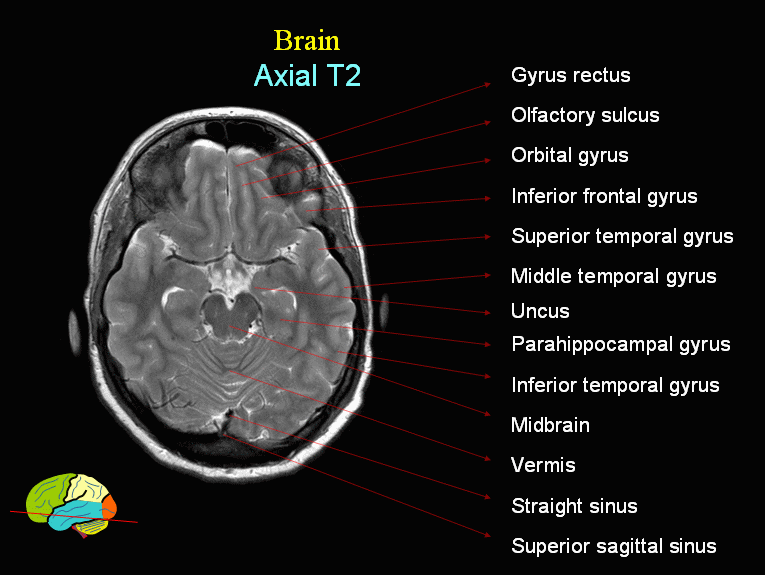 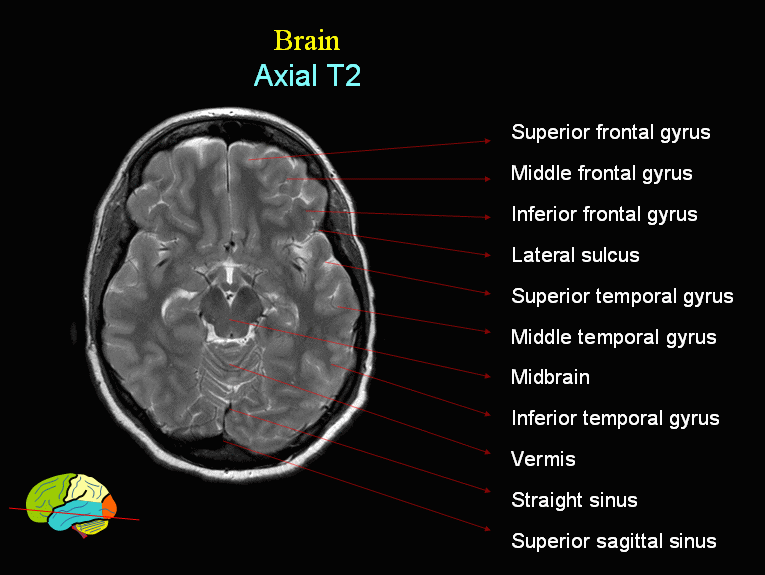 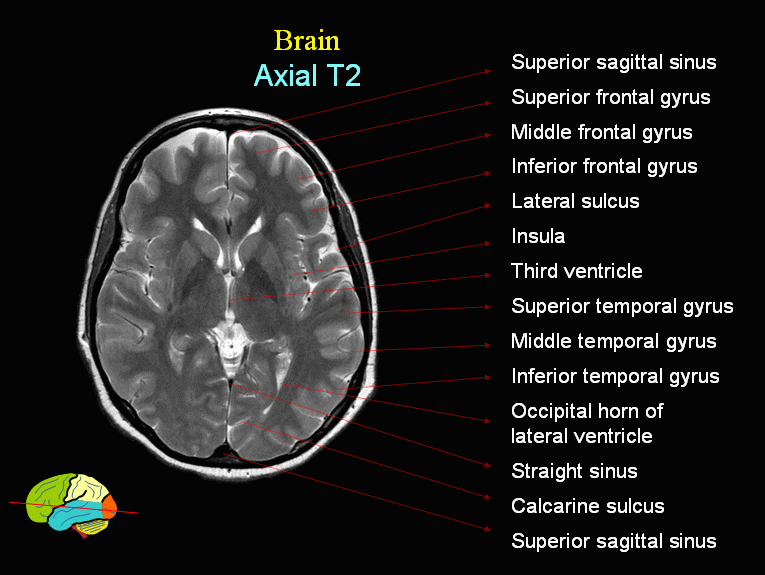 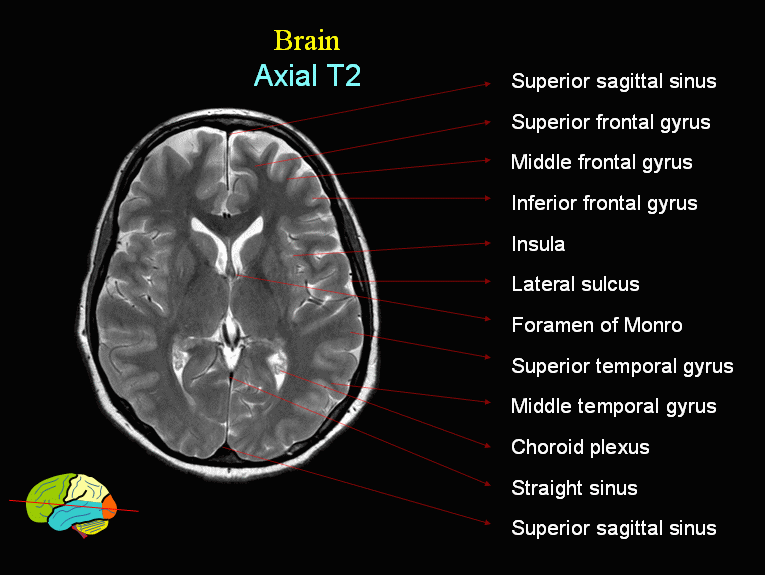 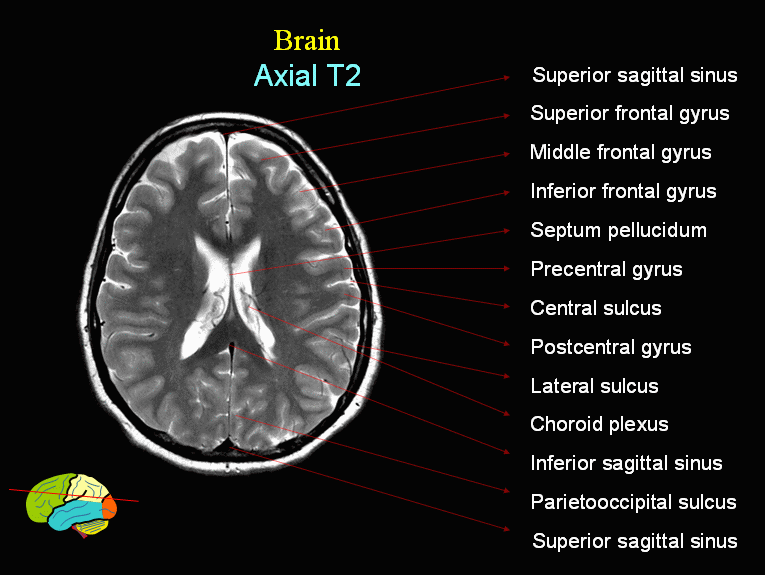 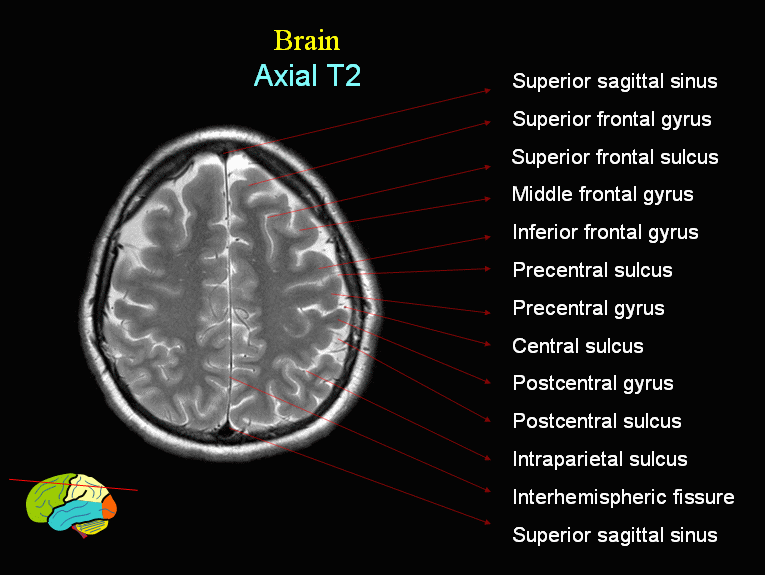 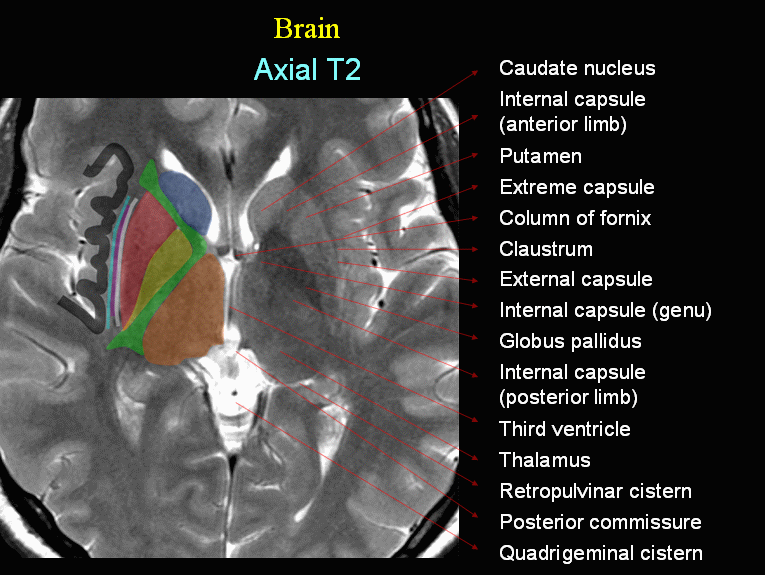 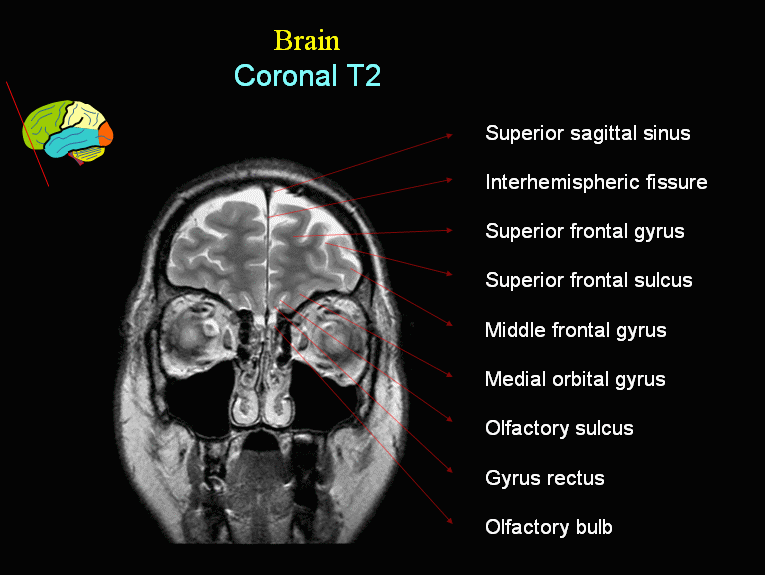 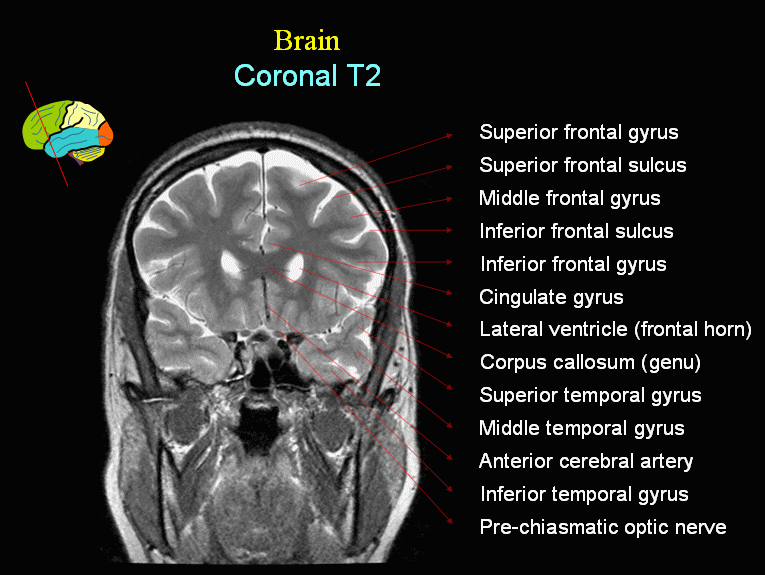 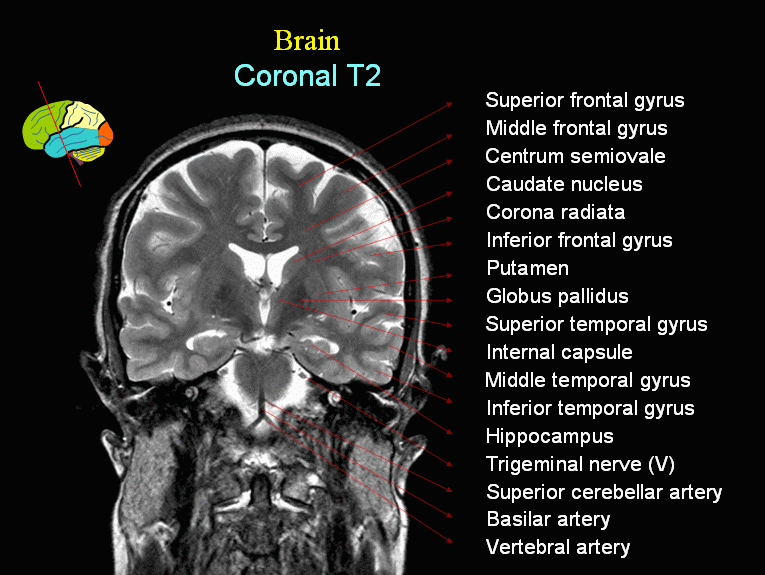 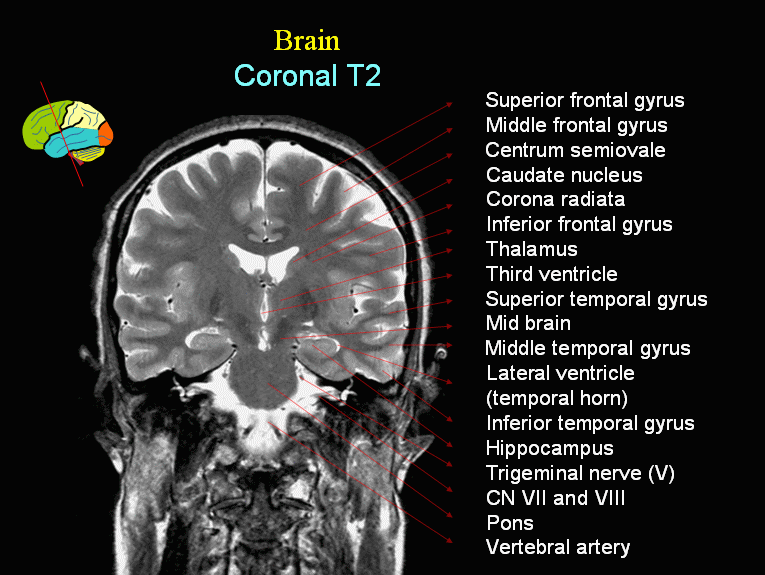 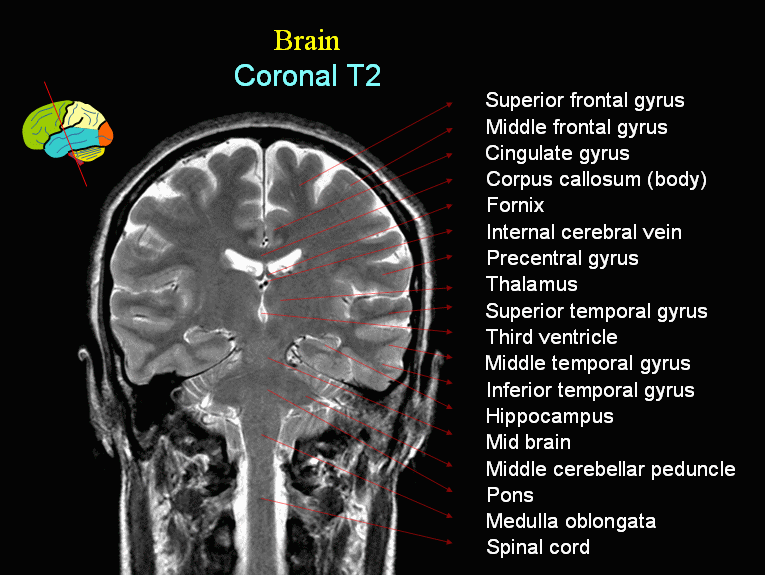 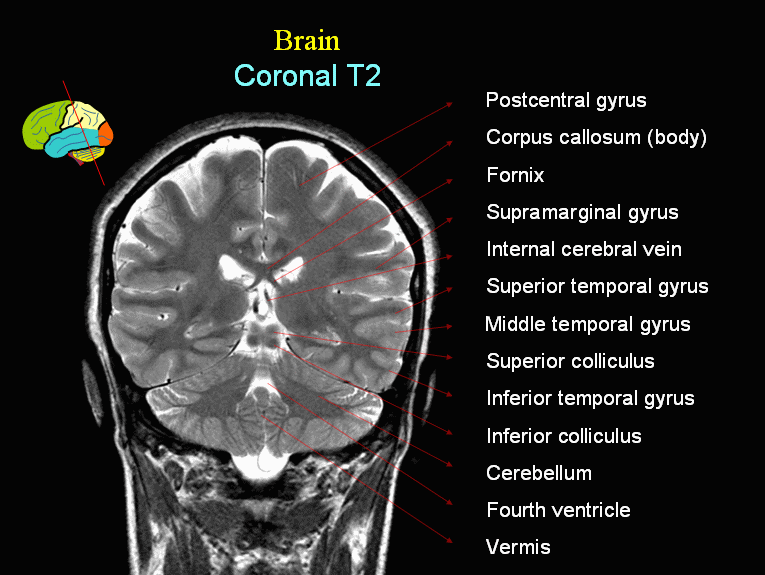 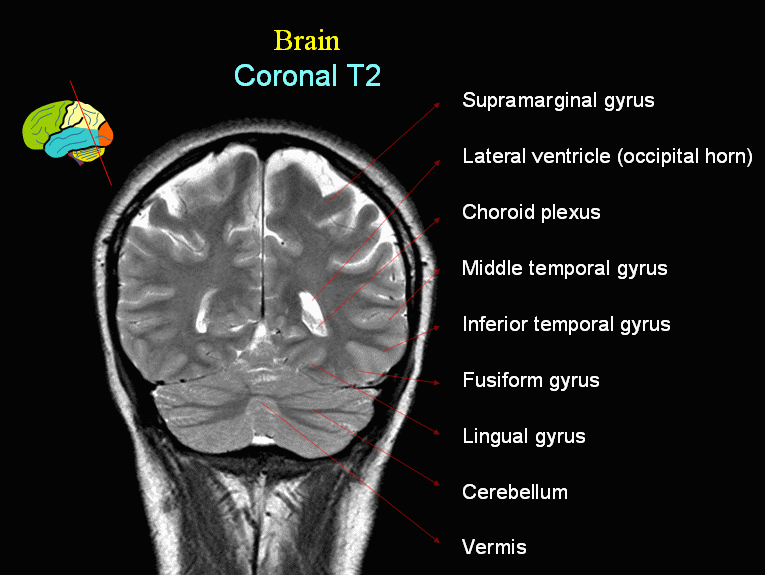 MR Angiography..
Can be done with or without intravenous injection of contrast material

Assesses intra and extra cranial arteries for any abnormalities such as stenosis, occlusion or vascular malformation.
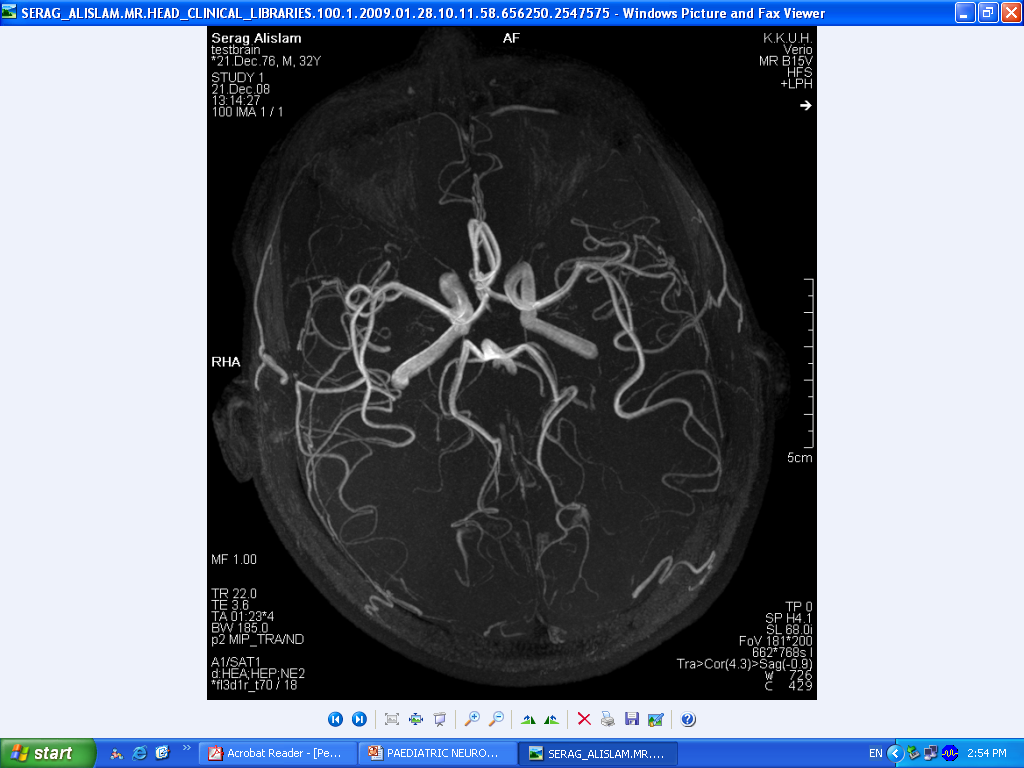 MR Venography..
Can be done with or without intravenous injection of contrast material

Assess venous sinuses and major cortical veins

Can confirm or exclude venous thrombosis
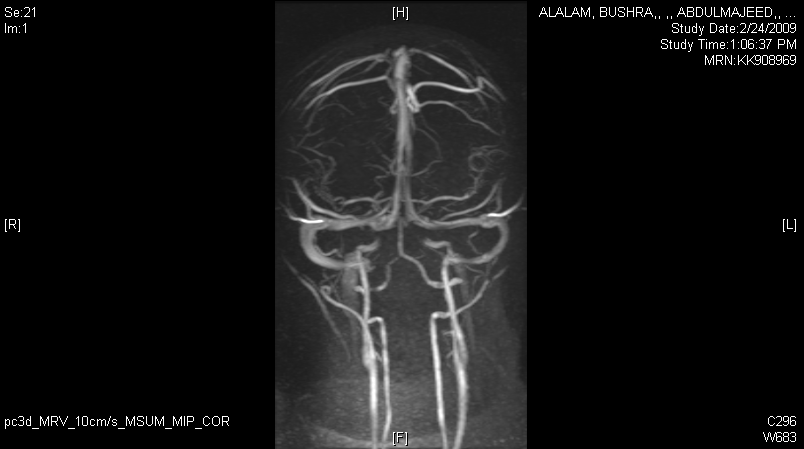 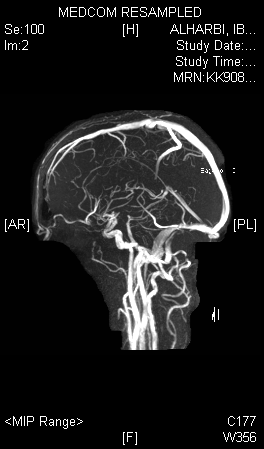 Middle Cerebral Artery
41
[Speaker Notes: MCA is the largest branch which supplies the frontal, temporal and parietal lobes   
 MCA has three branches (put three fingers spaced apart beside inner aspect of ear to show location of MCA)     
 MCA is the most commonly affected vessel in embolic stroke (plaque or clot from a distant source = embolic)]
Circle of Willis
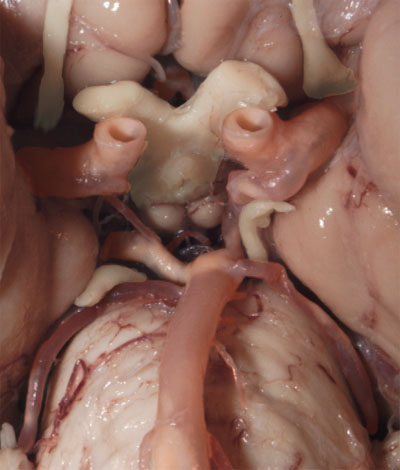 42
[Speaker Notes: The Circle of Willis join the anterior and posterior circulation – the carotid and vertebral-basilar circulations 
Important route of secondary or collateral circulation in the event of loss of circulation    
The Circle of Willis is the most common location for congenital aneurysm]
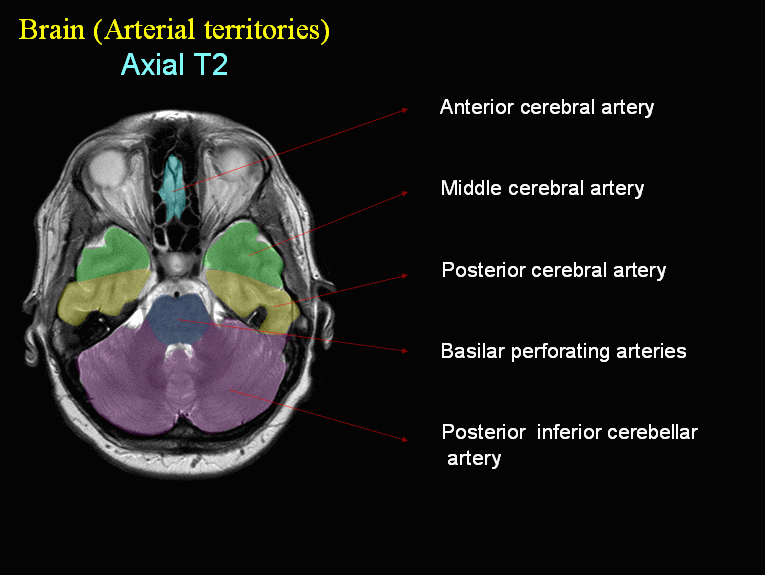 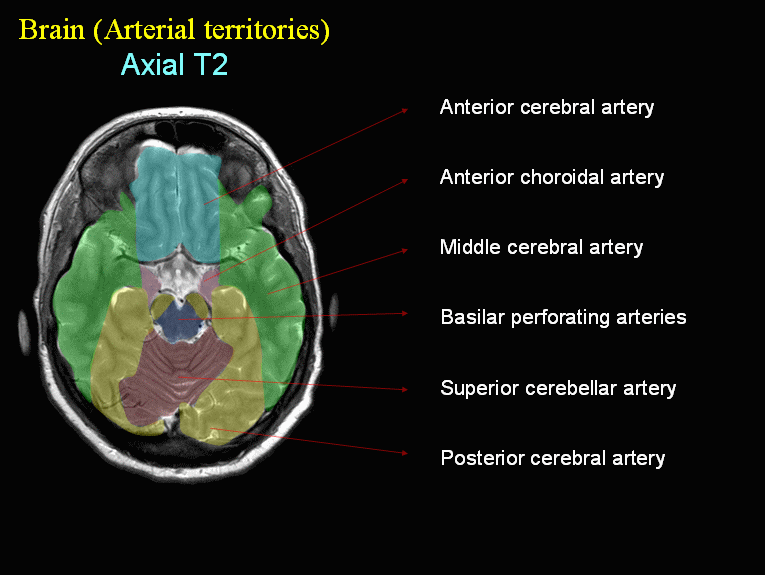 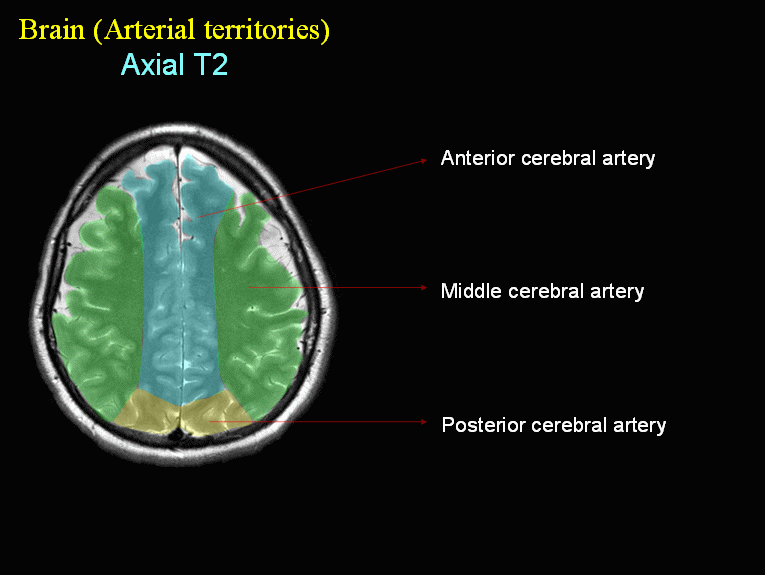 CEREBRAL ANGIOGRAM..
Gold standard technique for assessment of intra and extra cranial vessels

It can demonstrate different vascular diseases (stenosis, occlusion, vascular malformation and blood supply of brain tumors

It is an invasive technique – needs femoral artery puncture and cannulation.

Recently its main is for treatment of acute occlusions, vascular malformations, aneurysms, or pre operative embolization of vascular supply of tumors.
CEREBRAL ANGIOGRAM..
ARTERIAL PHASE
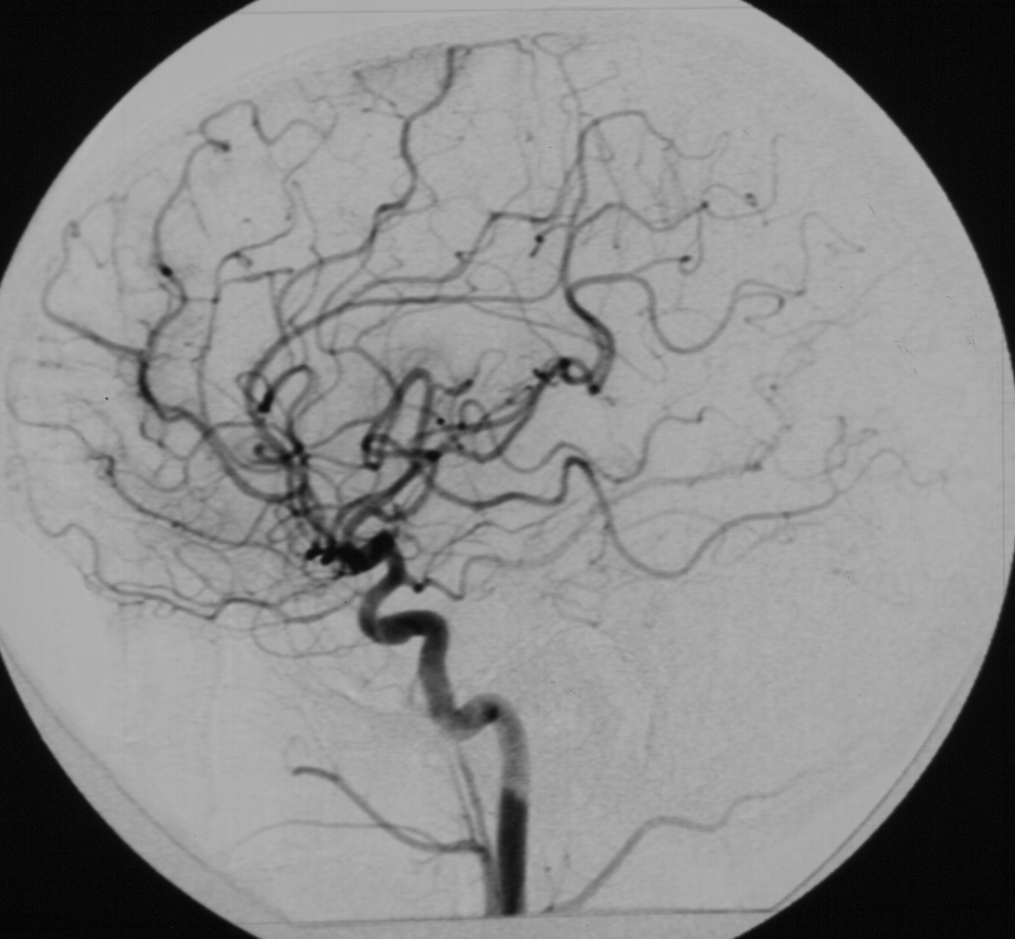 ACA           MCA
middle cerebral artery
Anterior cerebral artery
Internal carotid artery
ICA
Cavern.
Pterous
cervical
CAVERNOUS
PTEROUS
CERVICAL
CERVICAL
Lateral view                                                                    AP view
CEREBRAL ANGIOGRAM..
VENOUS PHASE
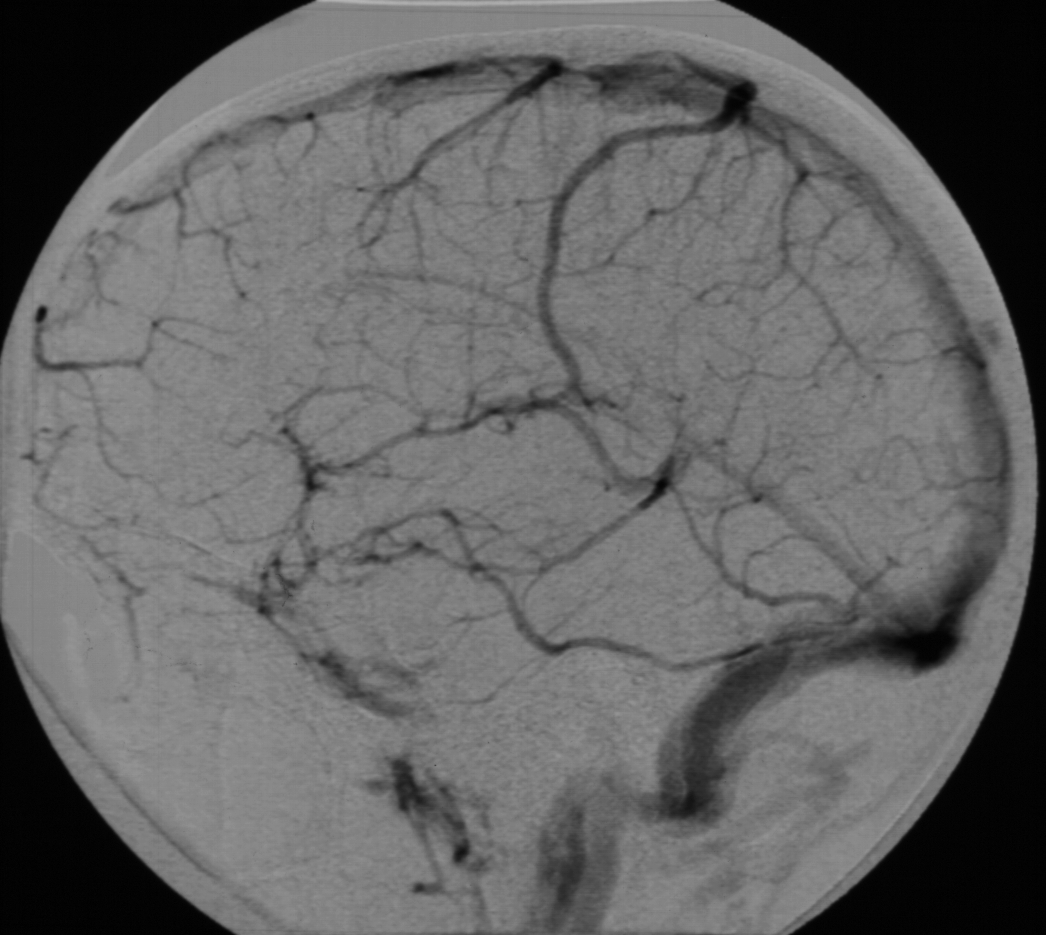 SSS
Straight sinus
Transverse sinus
Sigmoid sinus
IJV
CAROTID DOPPLER..
ULTRASOUND NEONATAL BRAIN..
Simple and easy way to scan the head of neonates and young babies with no discomfort to the baby

Not using ionizing radiation

Scanning is best done through an open fontanellae.

Readily carried out even on sick babies in ICU.

Particularly useful in detecting 
	Hydrocephalus
	Intracerebral hemorrhage
	Congenital abnormality of the brain
ULTRASOUND NEONATAL BRAIN..
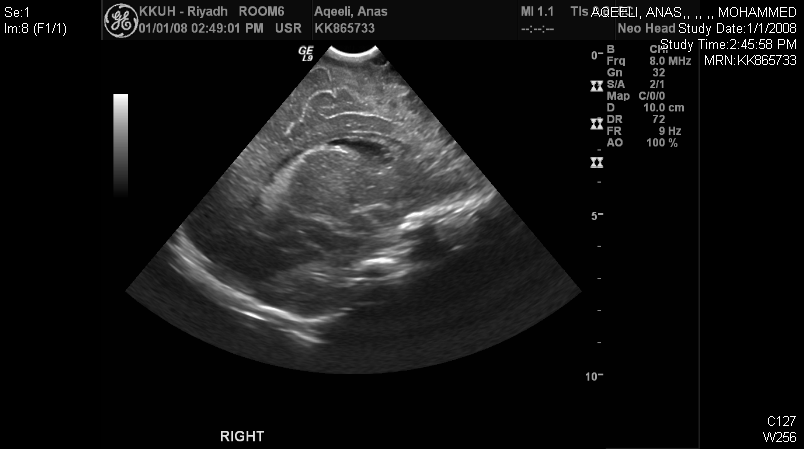 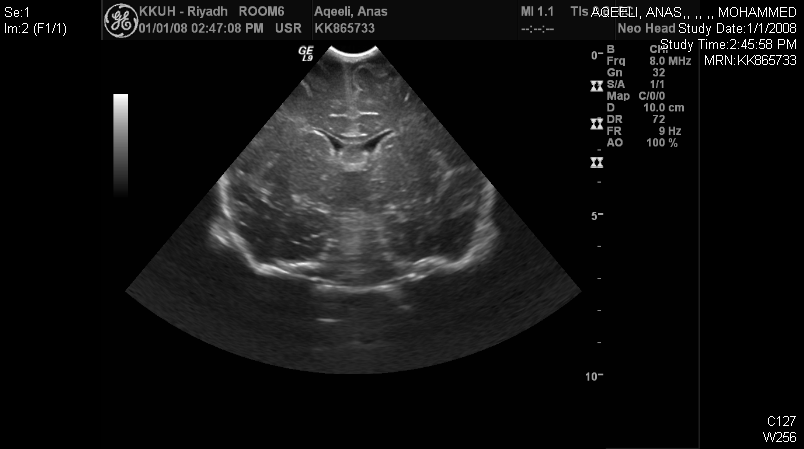 SAGITTAL
CORONAL
Thank you